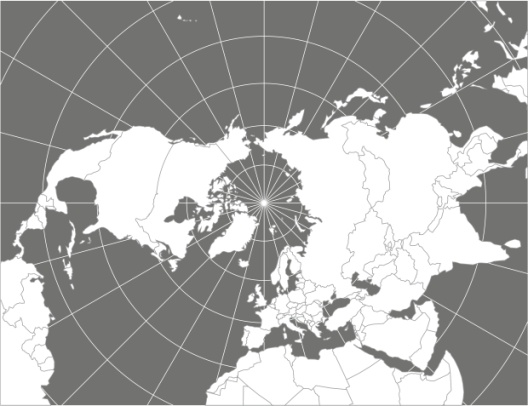 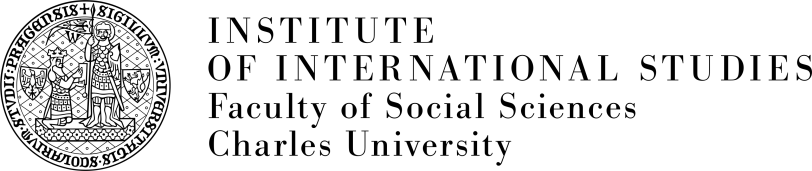 Eliška Ullrichová, November 25, 2022
Climate security and europe
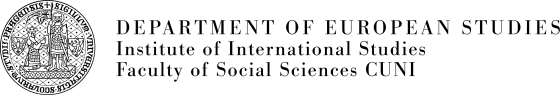 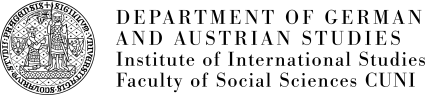 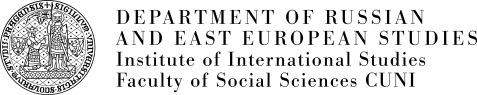 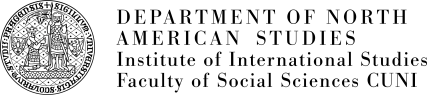 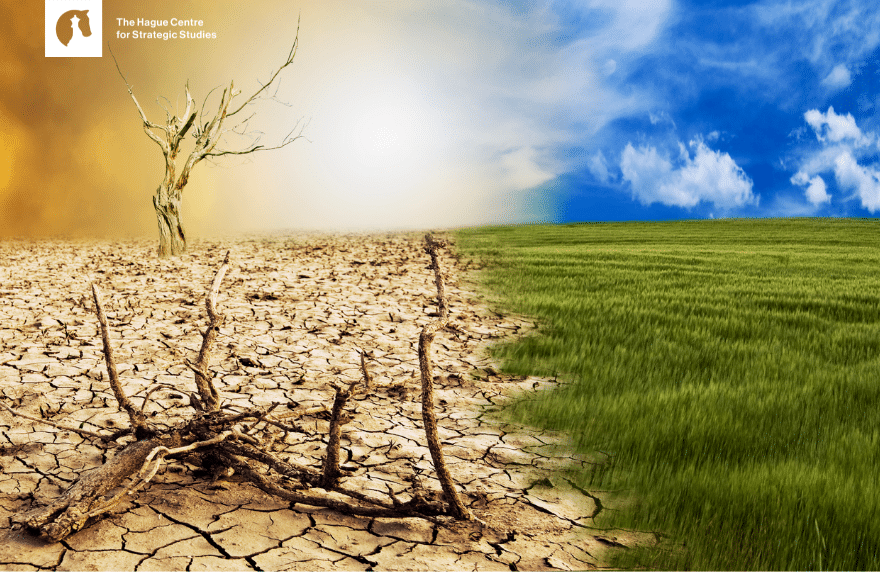 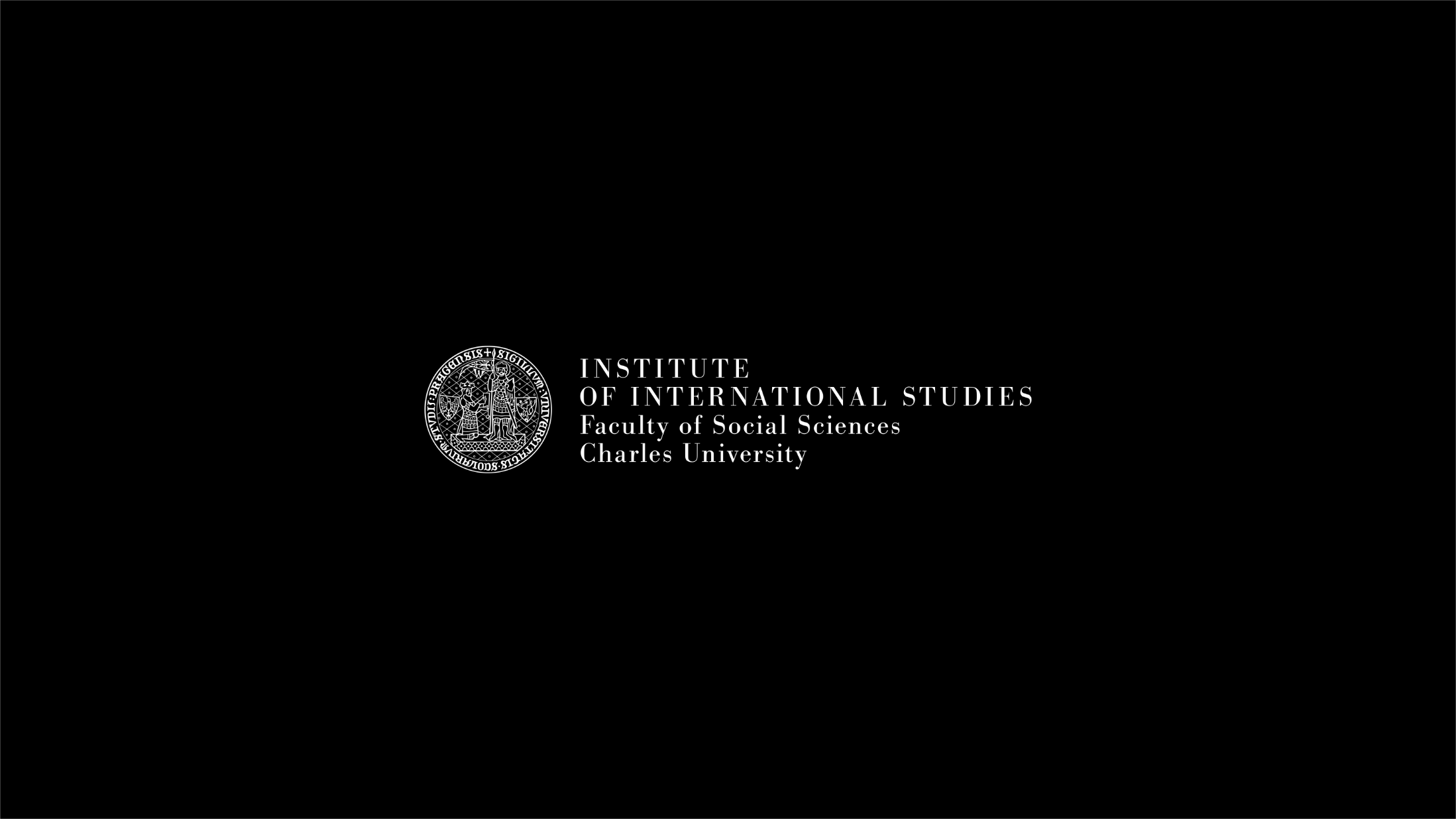 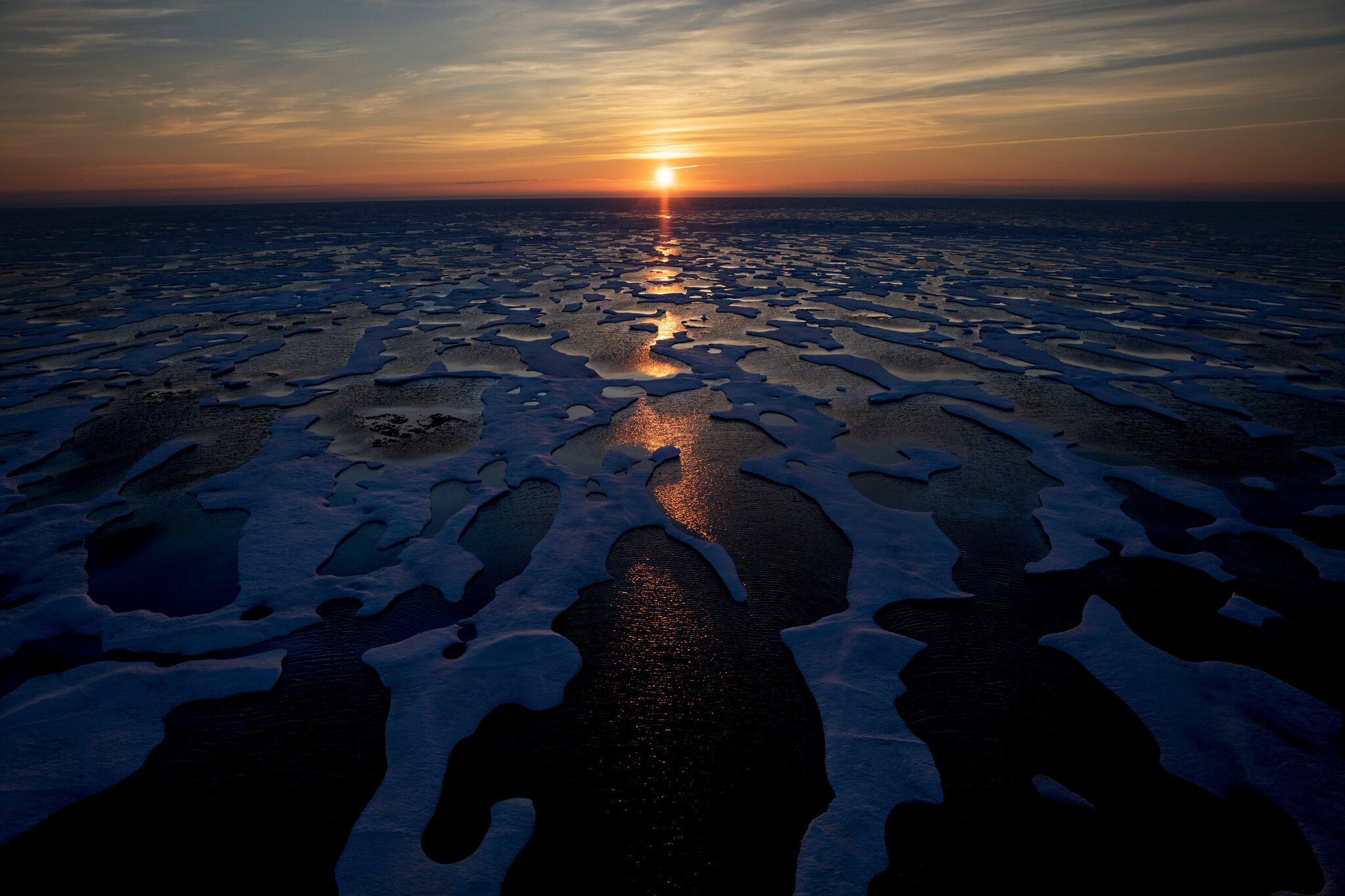 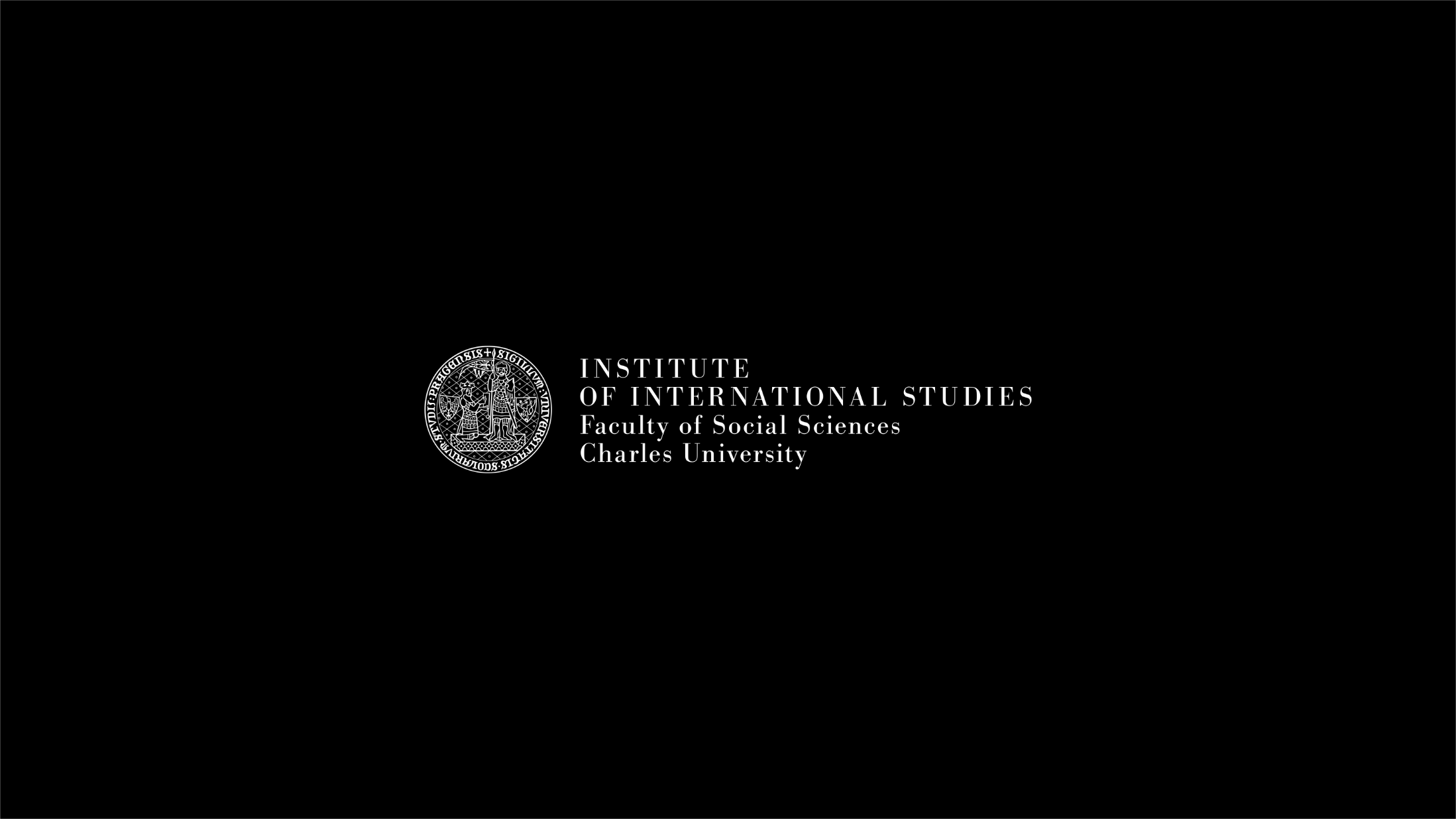 Carbon map
Climate security
Source: Shutterstock
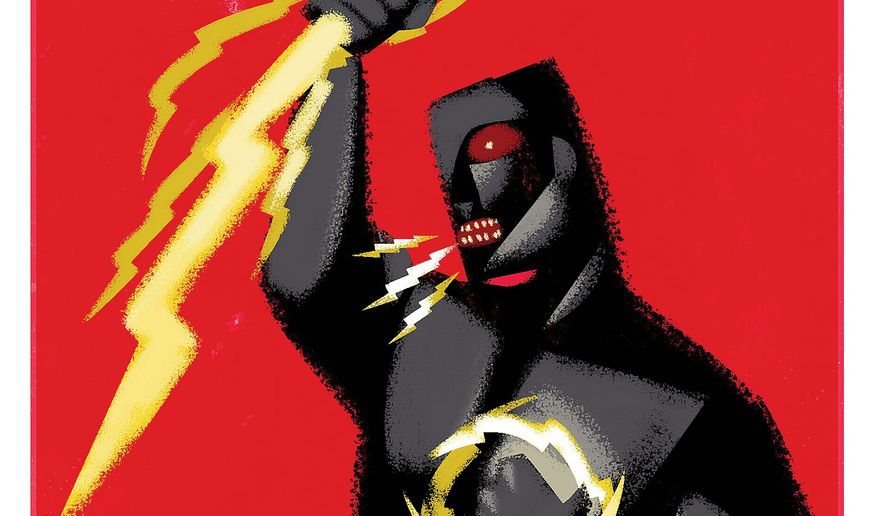 Source: Washington Times
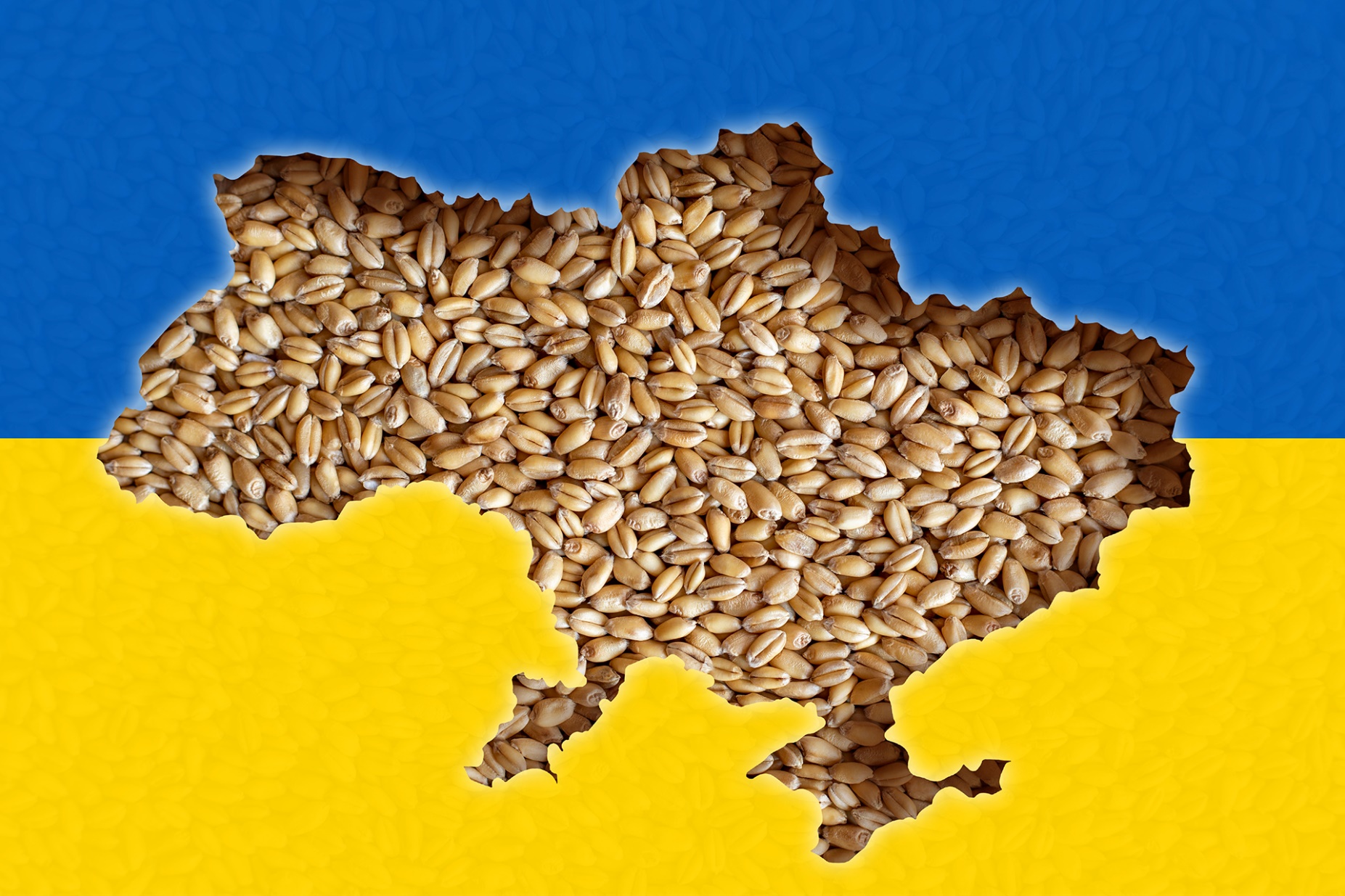 Source: Shutterstock
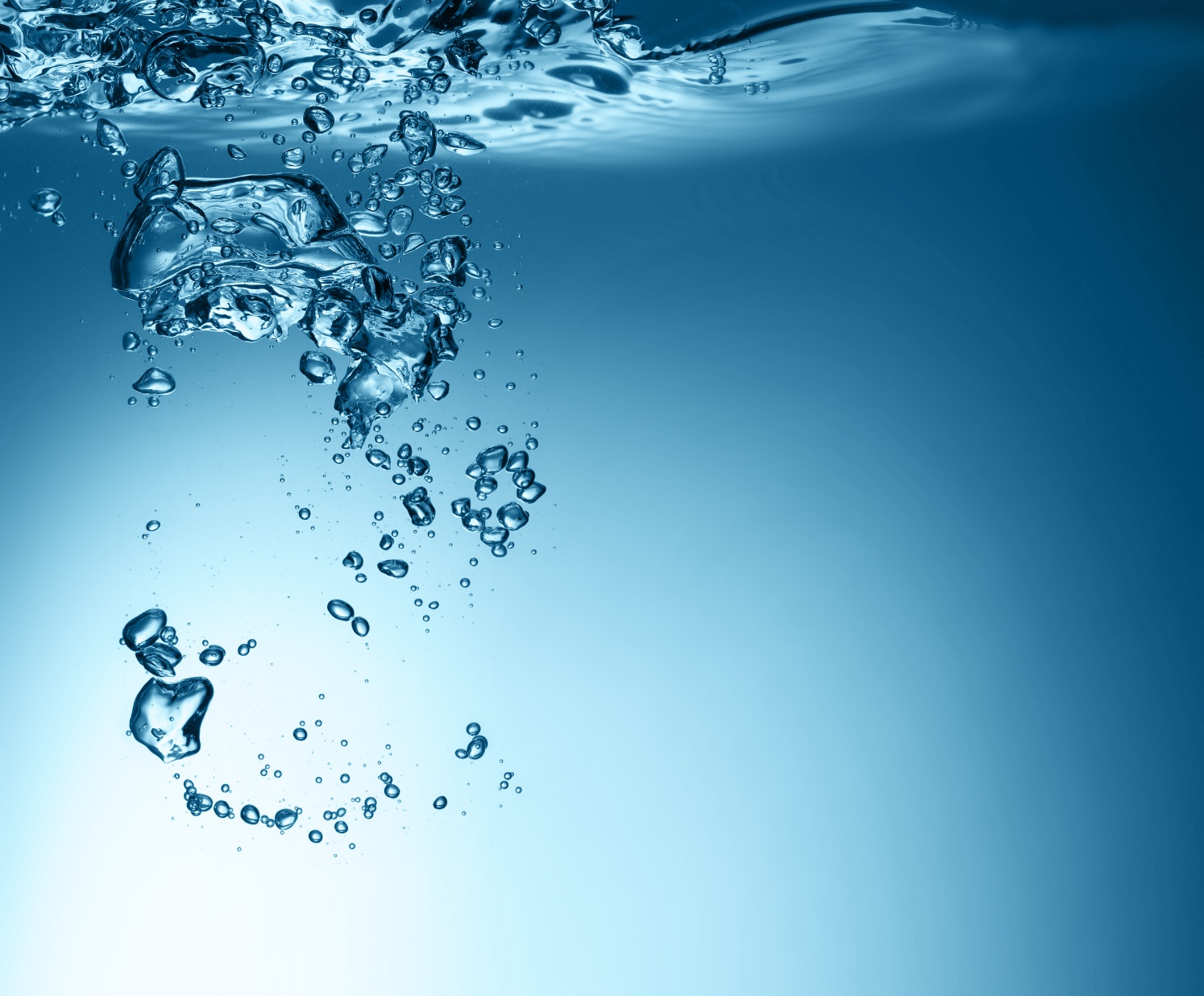 Climate diplomacy
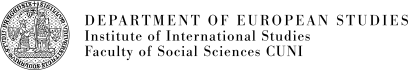 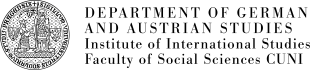 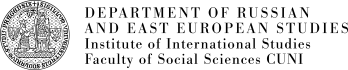 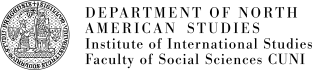 6
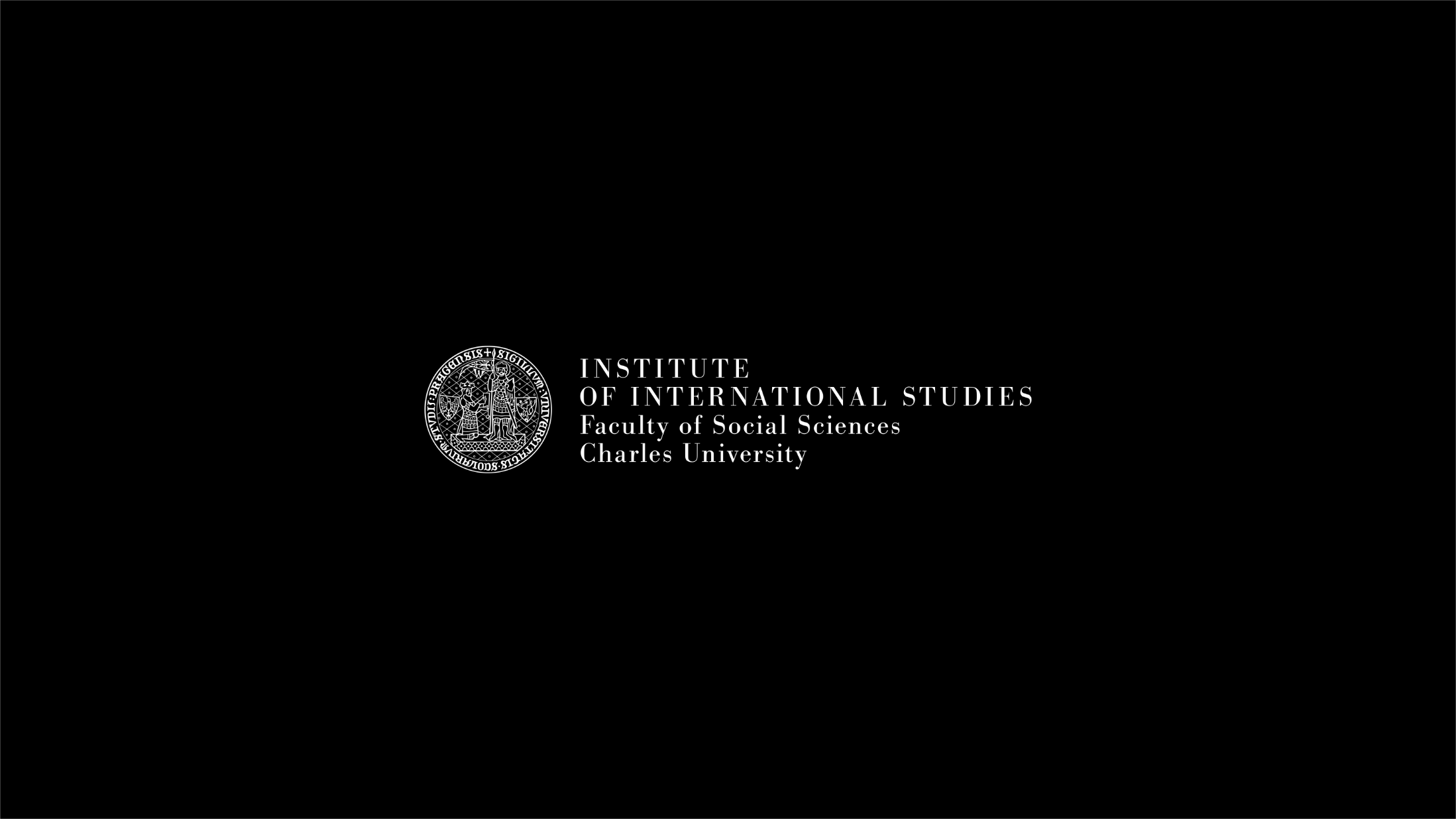 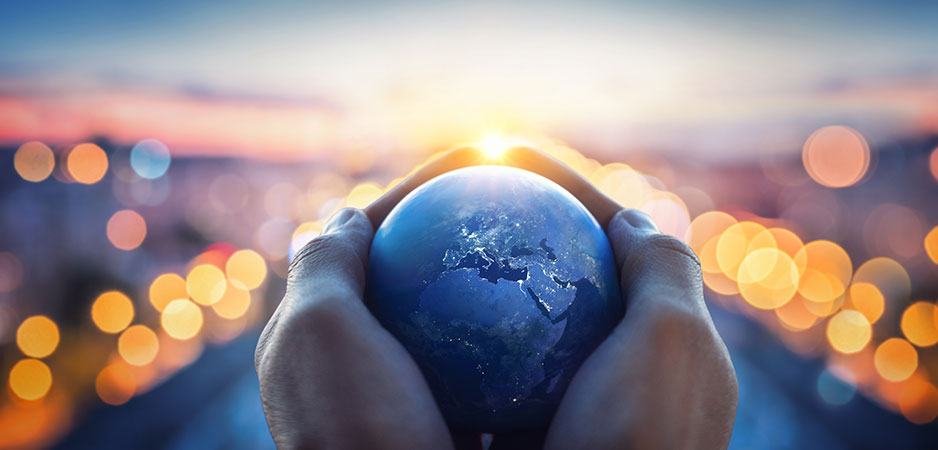 Source: Fair Observer
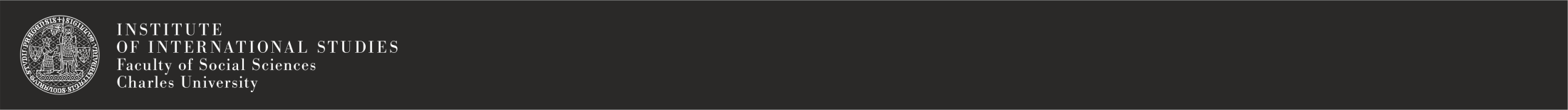 Water security
“The capacity of a population to safeguard sustainable access to adequate  quantities of acceptable quality water for sustaining livelihoods, human  well-being, and socio-economic development, for ensuring protection against  water-borne pollution and water-related disasters, and for preserving  ecosystems in a climate of peace and political stability“ (UN Water, 2013).
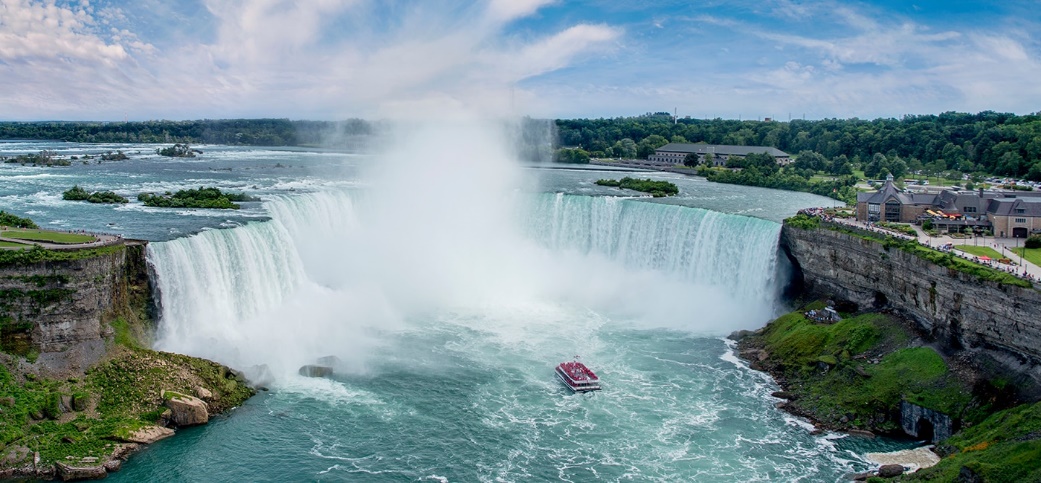 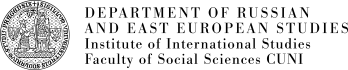 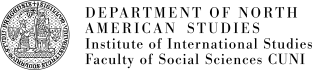 8
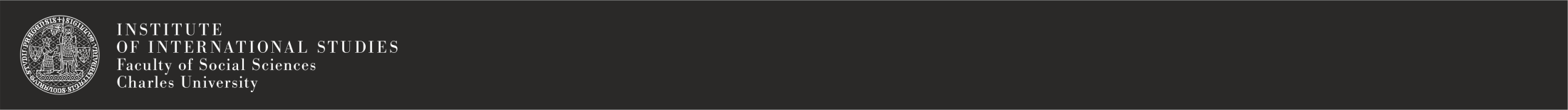 Water diplomacy
„using diplomatic instruments with the aim to solve, mitigate, or prevent disagreements over shared water resources for the sake of cooperation, regional stability and peace.“ (Global Water Forum 2018)
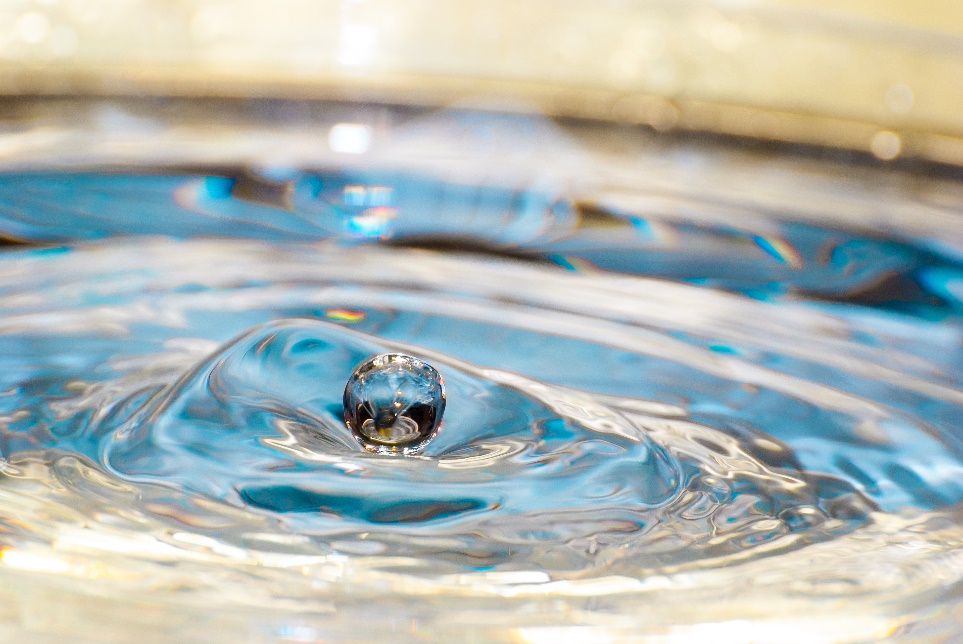 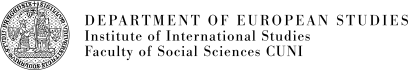 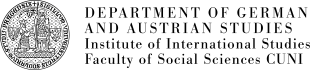 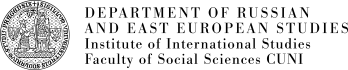 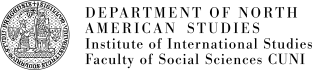 9
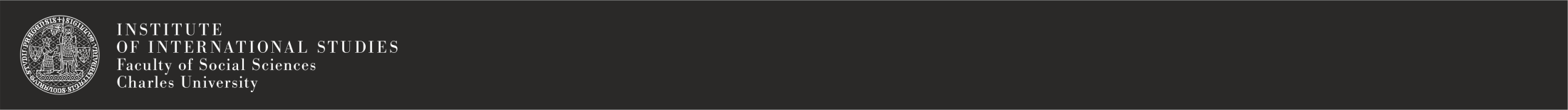 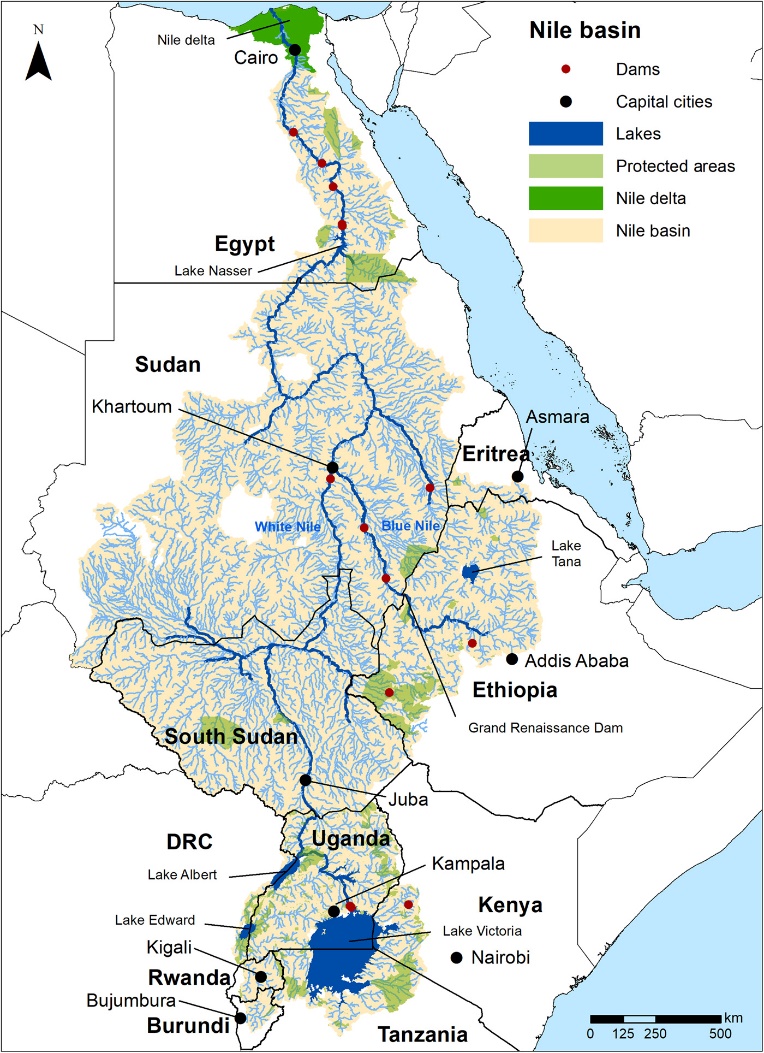 Nile River Basin
Egypt vs. Ethiopia
Grand Ethiopian Renaissance Dam (GERD)
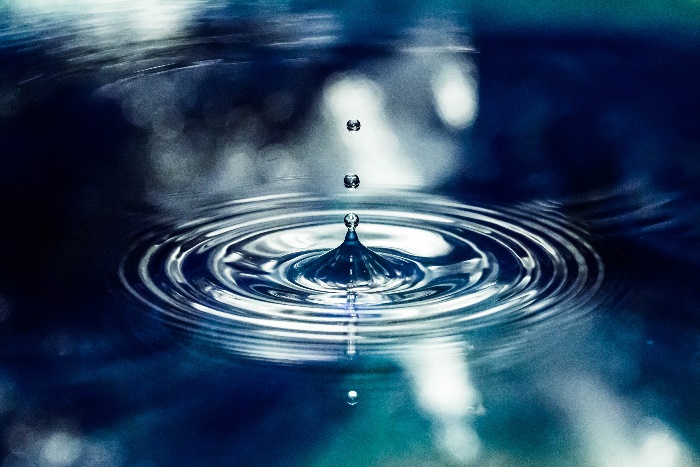 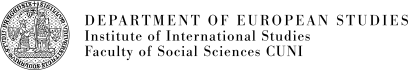 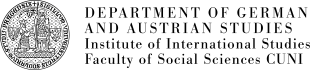 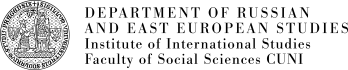 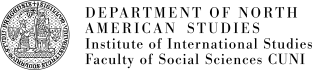 10
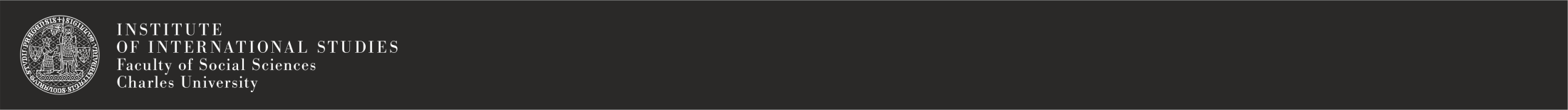 Gaza humanitarian water crisis
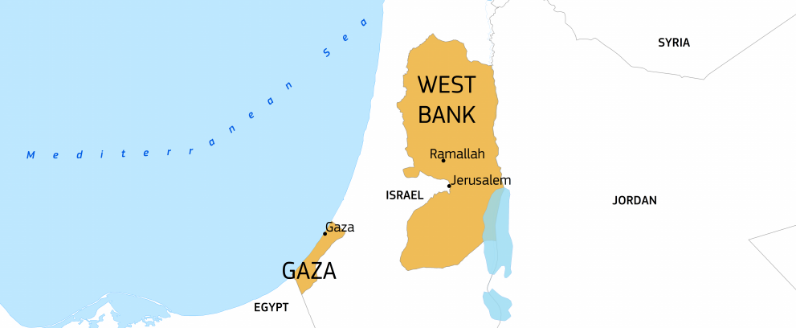 Economic blockage of Israel and Egypt since 2007
5 % of water resources fit for human consumption
Limited hygiene practise
Insufficient sewage treatment
Water scarcity
2018 mobilization of financial support of €456 million for a desalination plant 
2018-2022 construction
55 m3 capacity
Sea Water Reverse Osmosis
EU humanitarian funding:Close to €35million in 2021More than €827 million since 2000
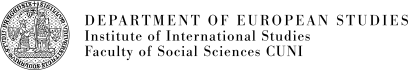 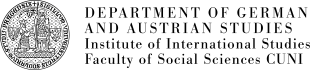 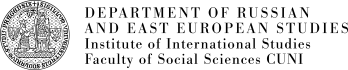 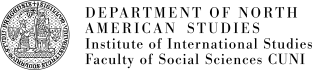 11
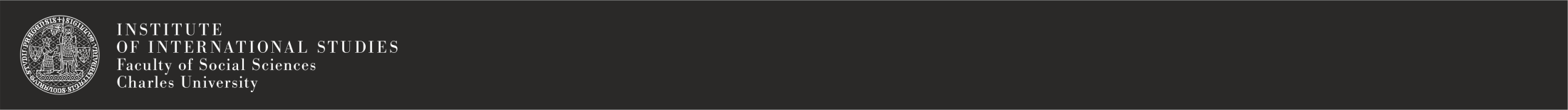 Gaza water crisis
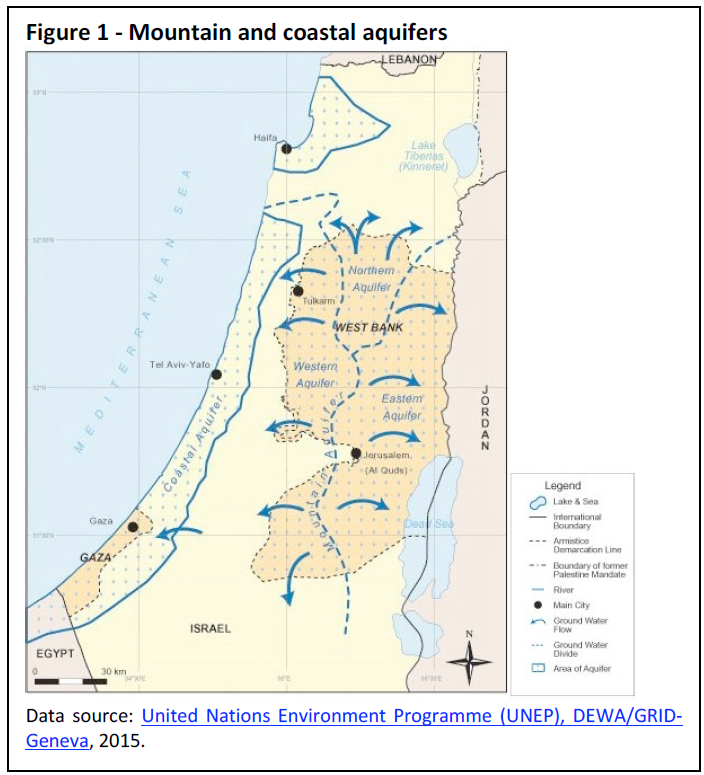 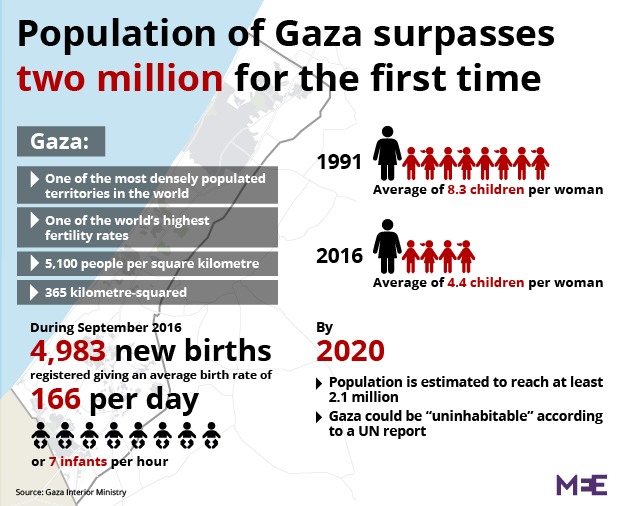 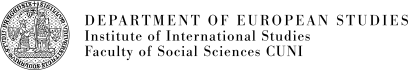 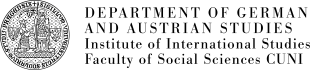 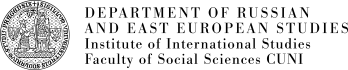 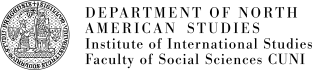 12
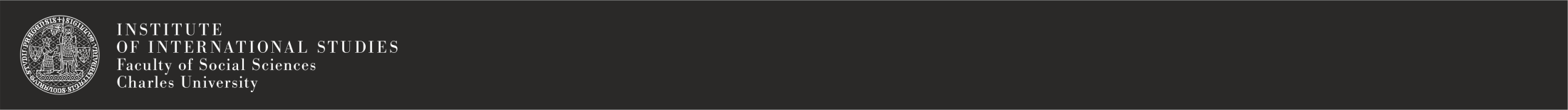 Jemen humanitarian water crisis
More than 20.7 million people need humanitarian assistance
16.2 million people face crisis levels of food insecurity
20.1 million people need health assistance
15.4 million people lack access to safe water and sanitation

EU humanitarian funding:
€692 million since 2015
€134 million in 2021
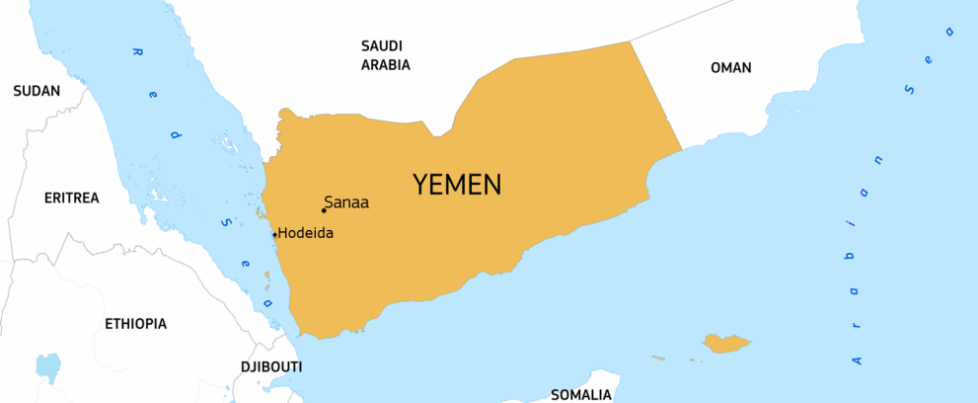 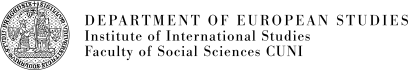 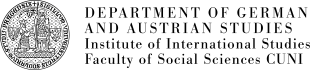 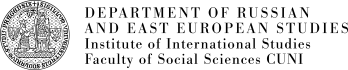 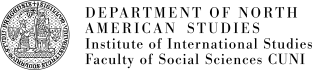 13
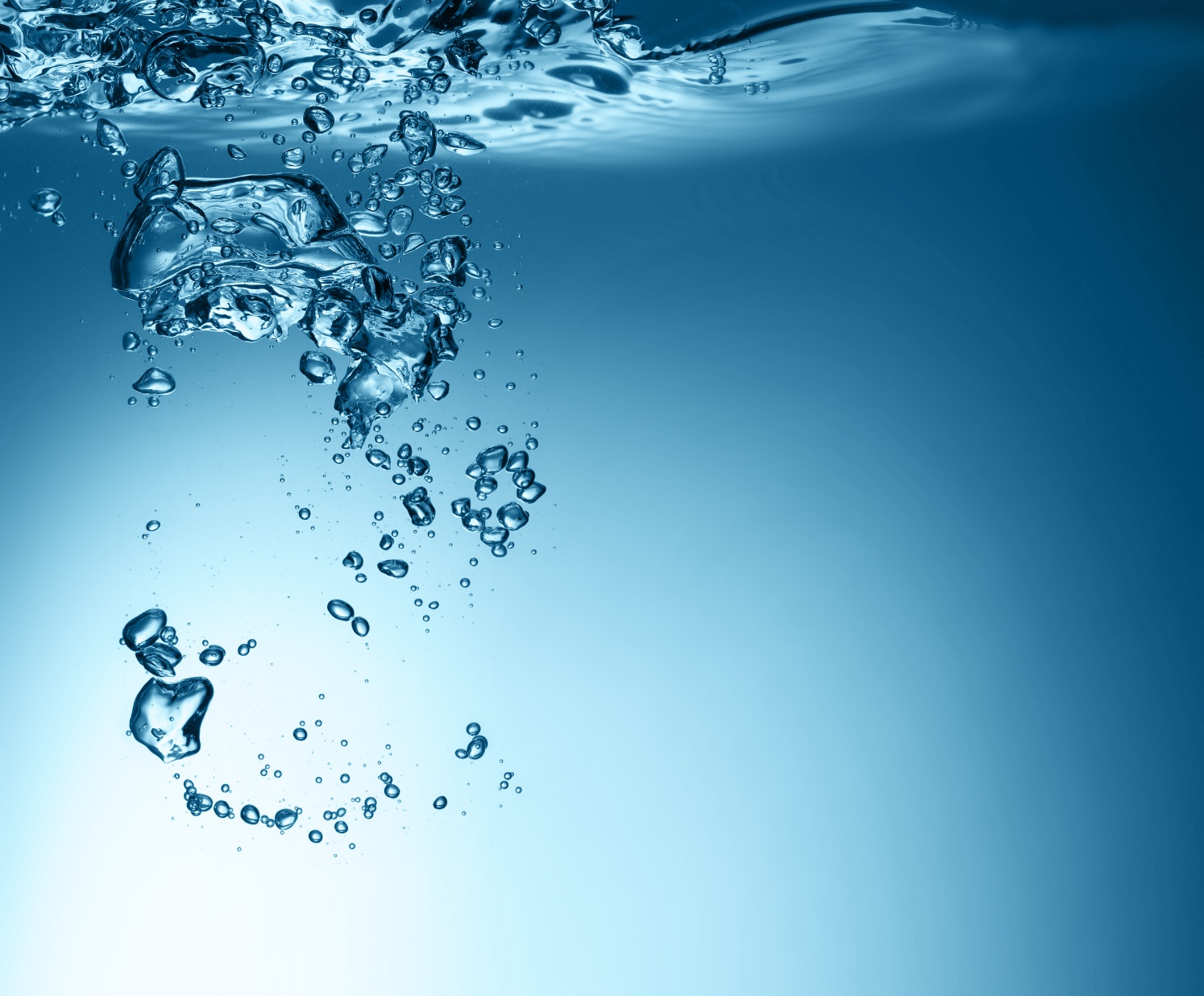 Questions?
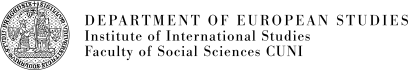 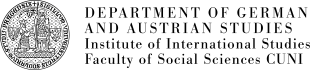 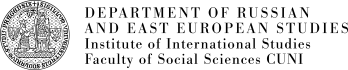 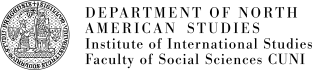 14